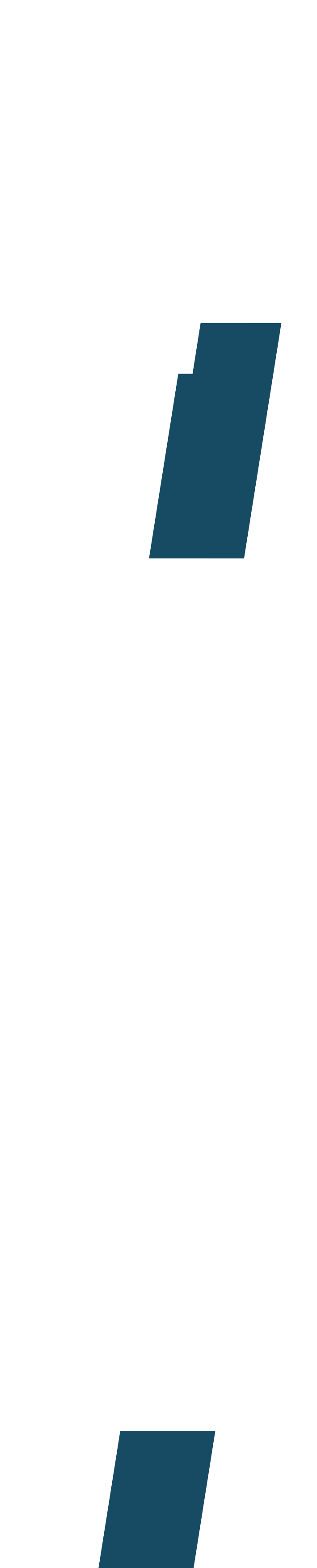 Understanding the menstrual cycle and female athlete health
Vanessa Davies & Dr Natalie Brown
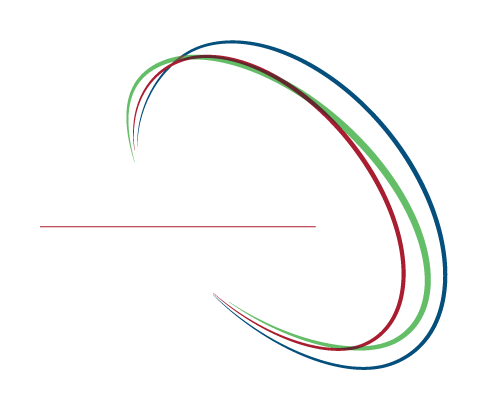 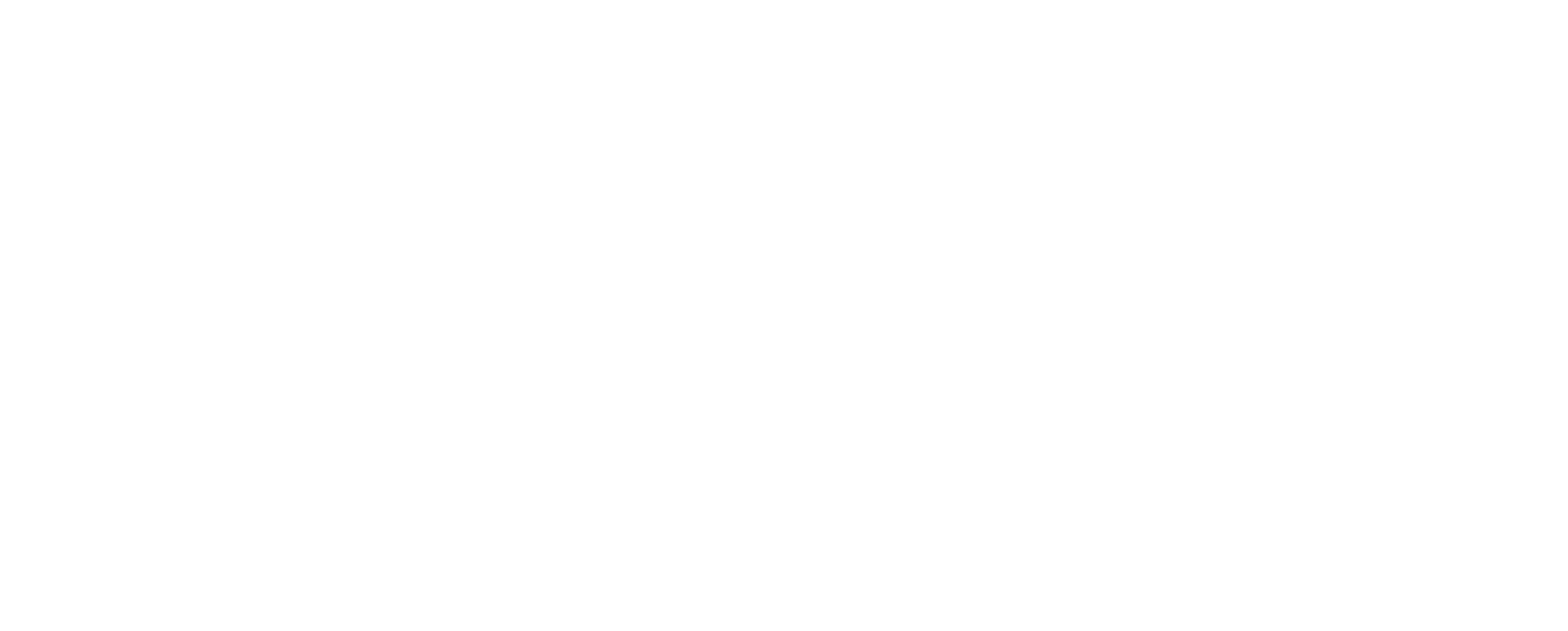 Female athlete interviews
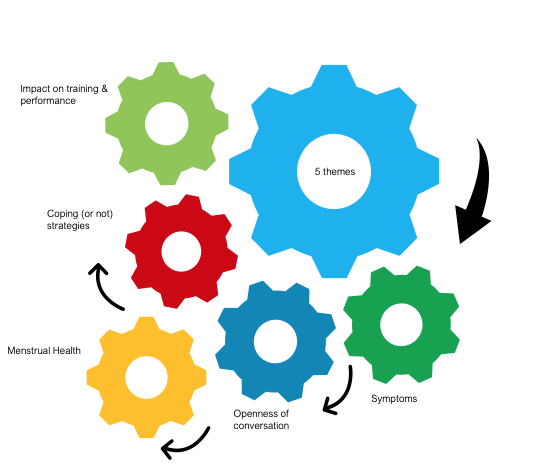 Part 1- female menstrual health
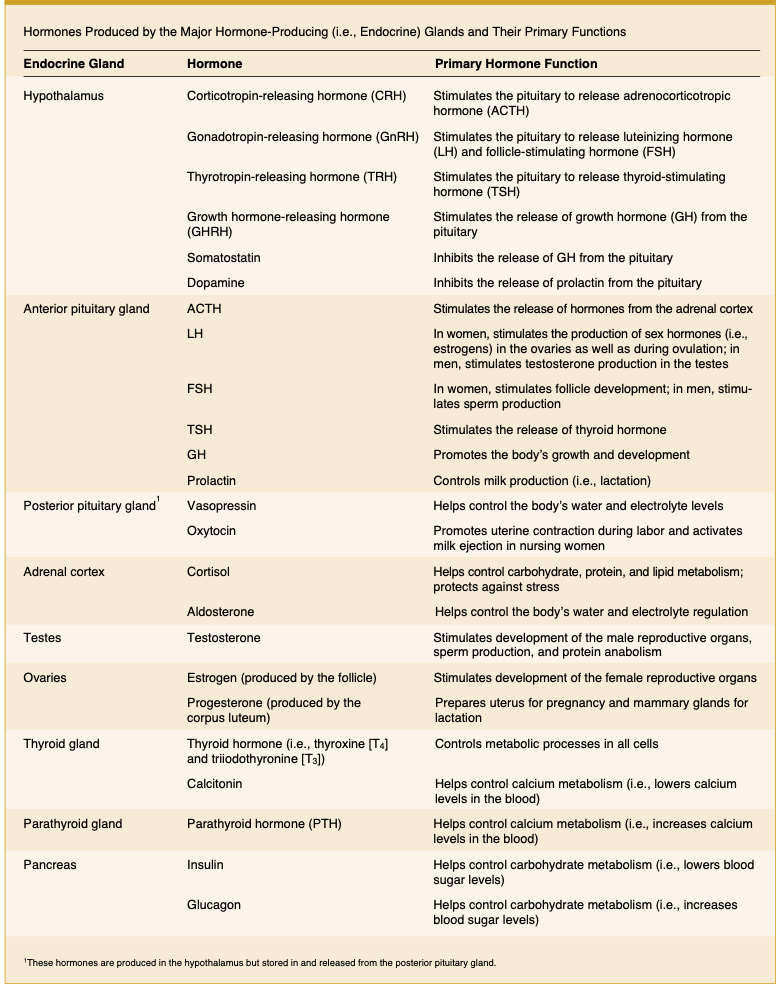 The menstrual cycle as a vital sign
A regular period with only mild symptoms is an important marker of  good underlying health. 


'Having a menstrual cycle is like having an extra vital sign - like your pulse or body temperature. Your cycle can tell you when you’re in your usual rhythm, when something is a bit off or when you may have a medical condition that could need treatment. '
Menstrual cycle 101
Clumsy
Food cravings
Feeling strong & energised
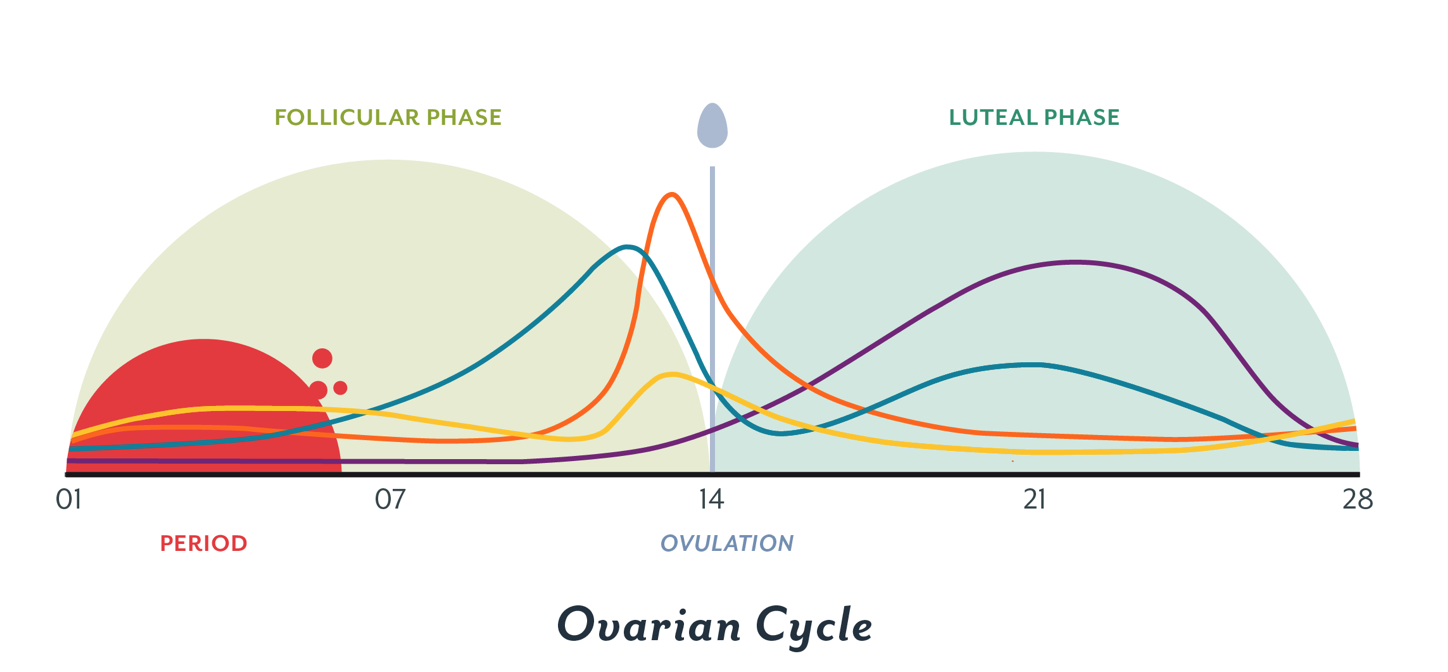 Decreased motivation
Lethargic
Moody
Irritable
GI disturbance
Weight gain
Bloating
cramps
Cramps
Bleeding
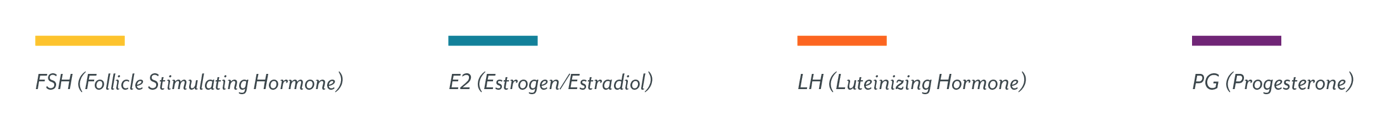 Figure adapted from helloclue.com
Influence on health and wellbeing
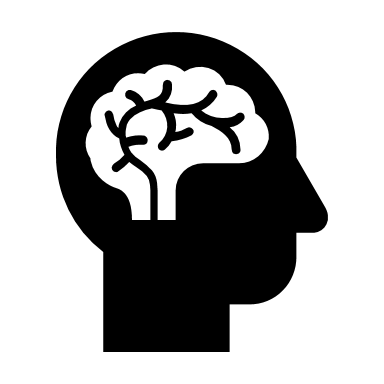 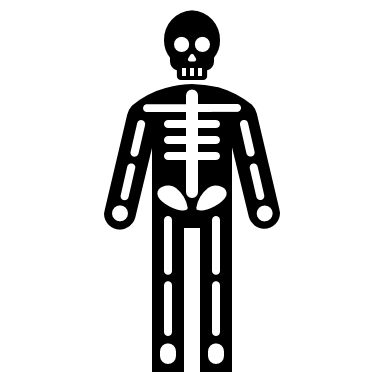 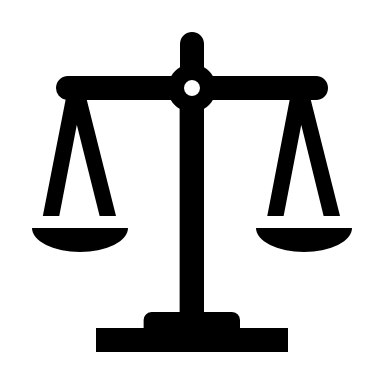 Healthy Bones: 
Oestrogen and Progesterone are vital for bone health.  A lack of oestrogen leads to decreased bone mass and strength (over time resulting in osteoporosis).
Healthy mood: 
 Oestrogen helps lift mood and motivation.​
Healthy metabolism & body weight: 
Together, oestrogen and progesterone promote a healthy body weight by aiding healthy metabolism.
Regular and irregular
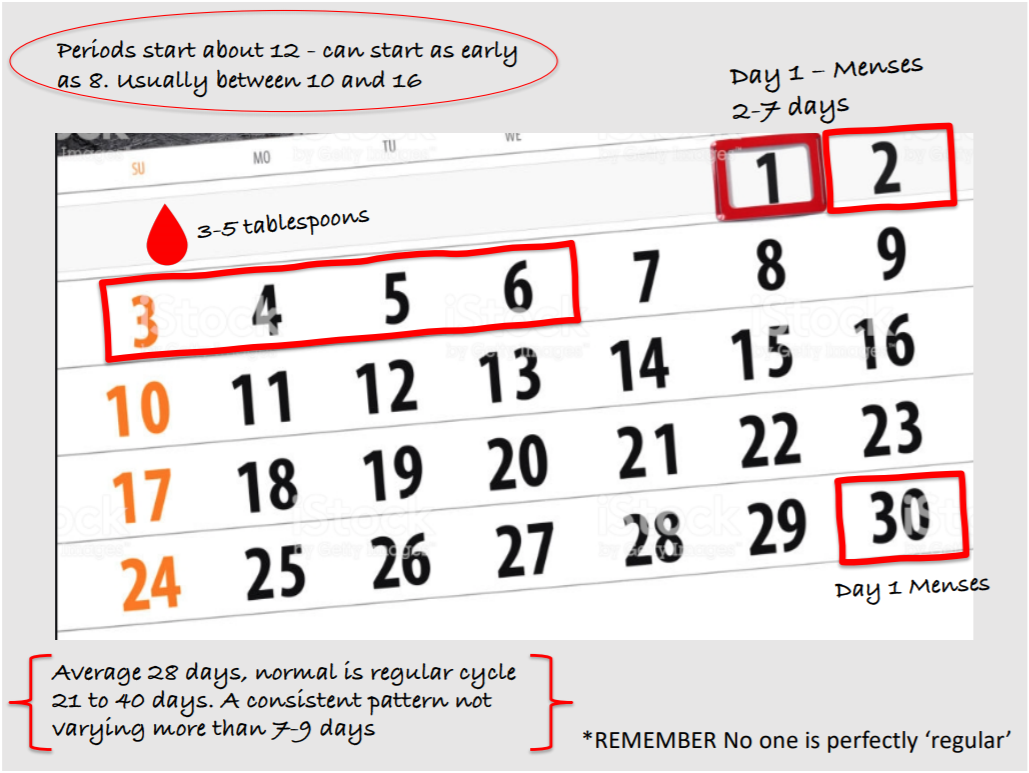 There are regular and irregular ranges for menstrual bleeding and pain/menstrual cramps.
After a few years, a menstrual cycle should generally be about the same length and volume each cycle. 
The heaviness and length of your period depends on your hormones – they  can change temporarily because of things like stress
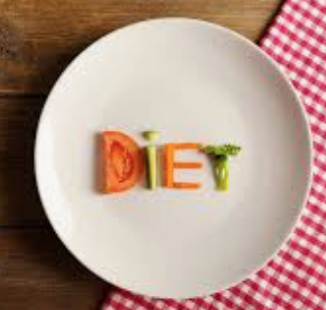 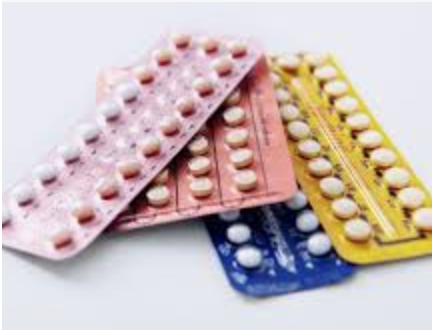 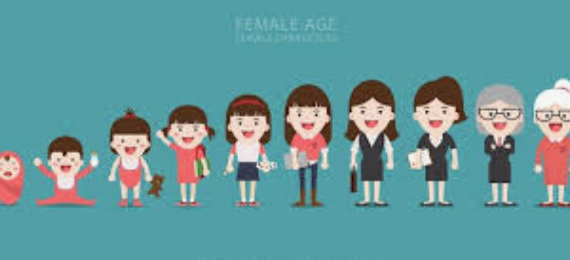 Factors influencing regularity
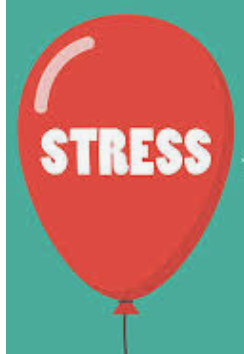 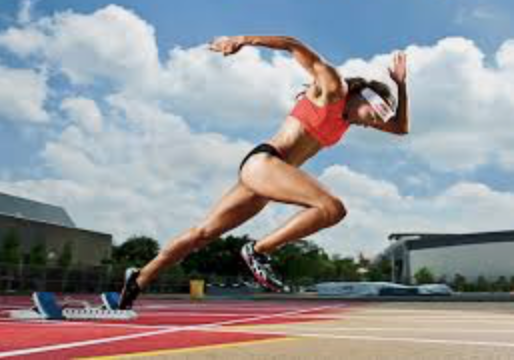 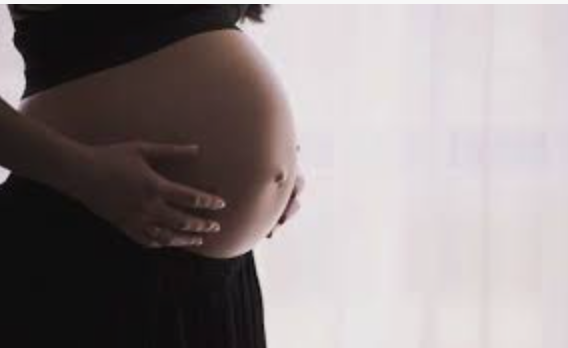 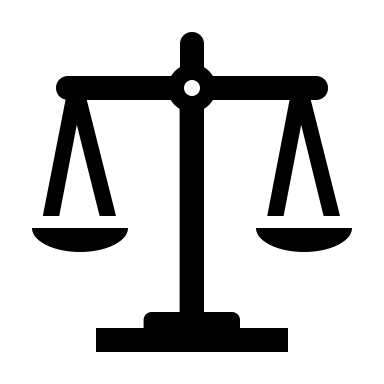 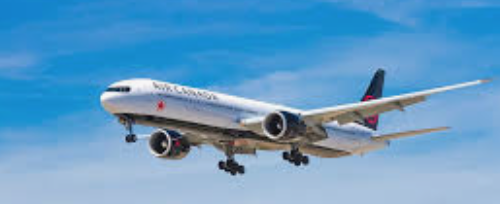 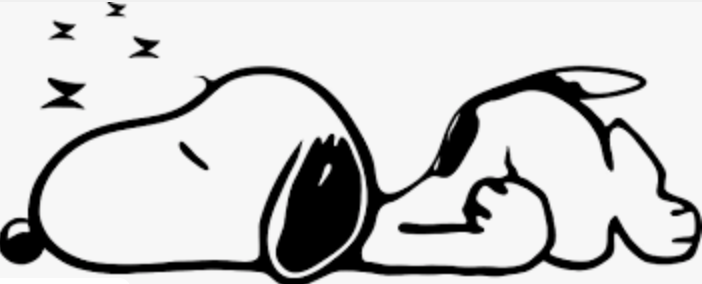 Increasing awareness of chronic low energy availability
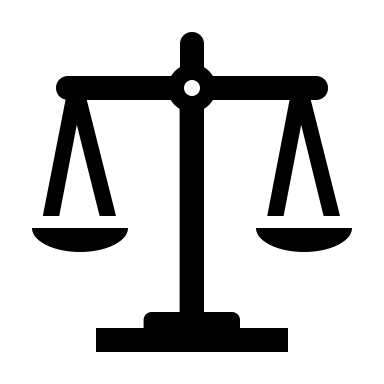 Over exercising or under fueling can cause Relative Energy Deficiency in Sport (RED-S) – energy imbalance
RED-S caused by low energy availability, where nutritional intake is insufficient to cover the energy demands of both exercise training and bodily processes or excessive training load reducing energy available to support life.
Difference between Female athlete Triad and RED-S, 2 models which interlink:
Triad considered to affect menstrual function & bone health
RED-S recognizes the larger impact it can have on all systems and can also affect males

Conversations are still discussing its ‘normal’ for periods to stop – this perception needs to change, it's not OK and has health implications
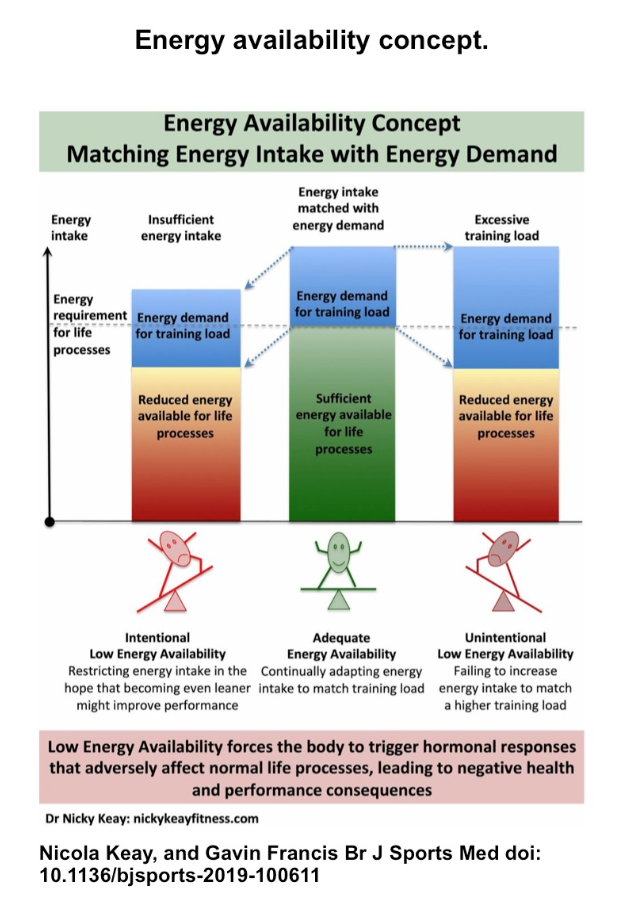 Low energy availability & menstrual health
Health4performance.co.uk
Relative energy deficiency in sport (RED-S)
Actions
Promoting healthy training environment! 

Wellbeing and support – person centered approach 

Always carefully consider recommendations in changes to weight
Health & wellness for athlete performance
Increase awareness of positive aspects of energy - fuel is needed for performance
Prevention/awareness education
Look after the person first for long term development
Shared approach –Coaches, parents, athletes, support network. Medical support/seek help if athletes have not started their periods by age 15 or if athletes miss periods for 3months
Athlete monitoring self awareness
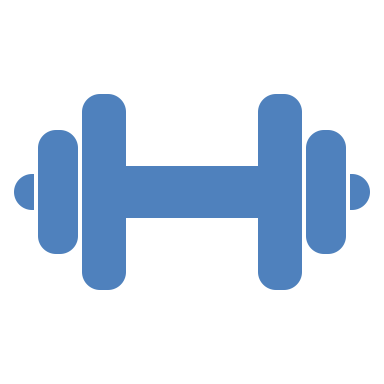 Menstrual health & performance
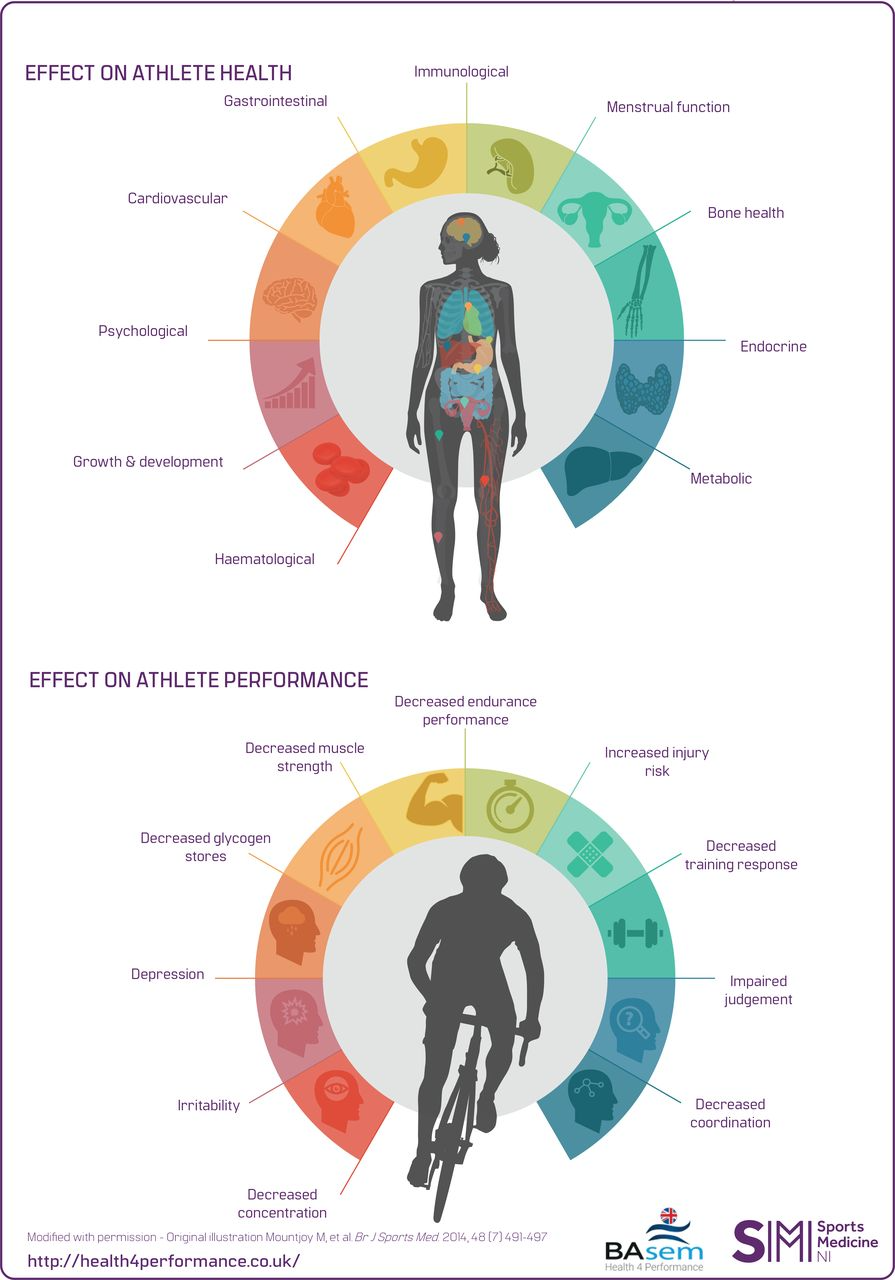 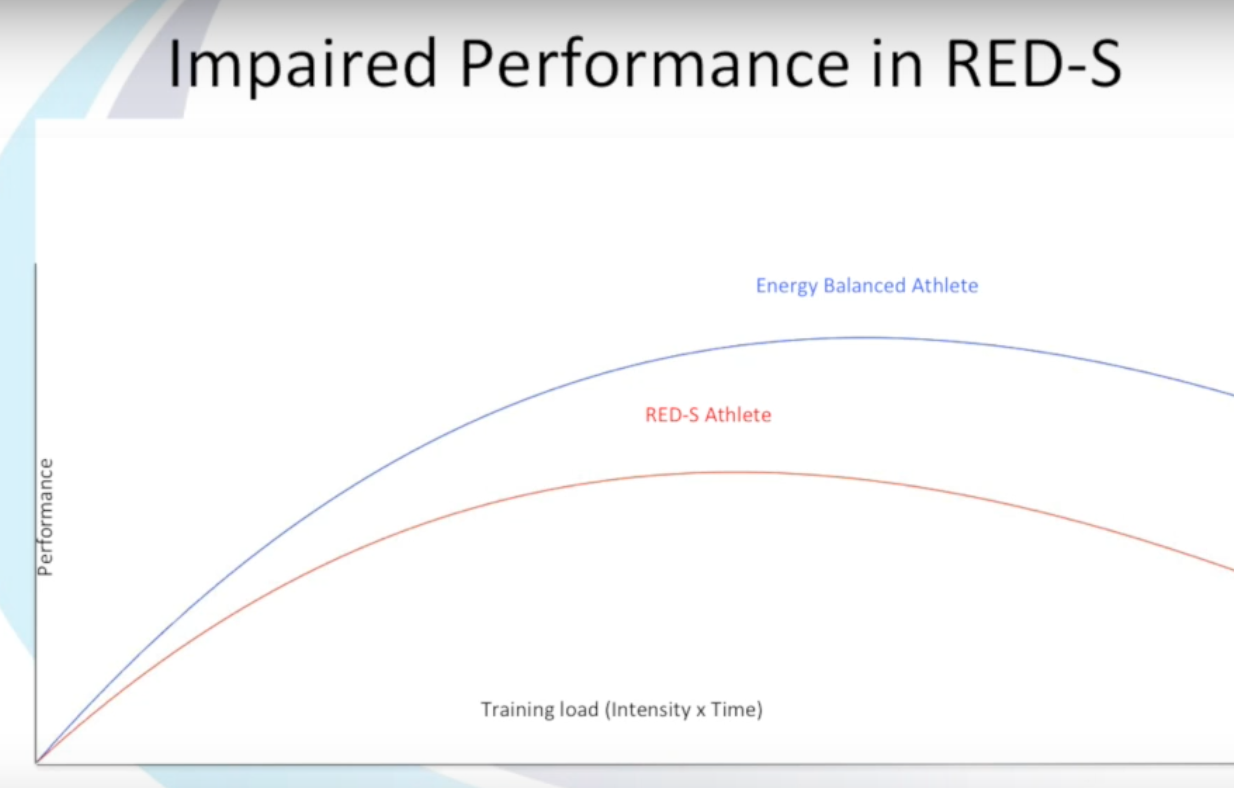 Figure from Health4performance.co.uk
http://health4performance.co.uk
Signposting and questions
Vanessa Davies – vanessa.davies@sport.wales
Dr Natalie Brown – natalie.brown@sport.wales
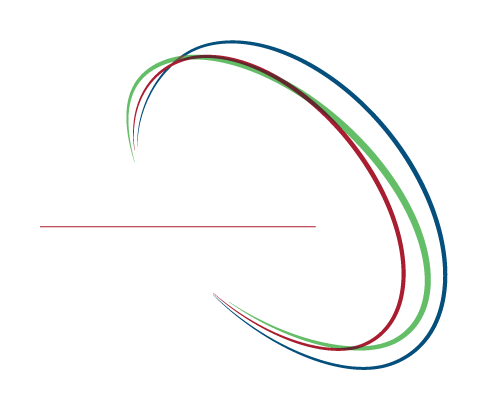 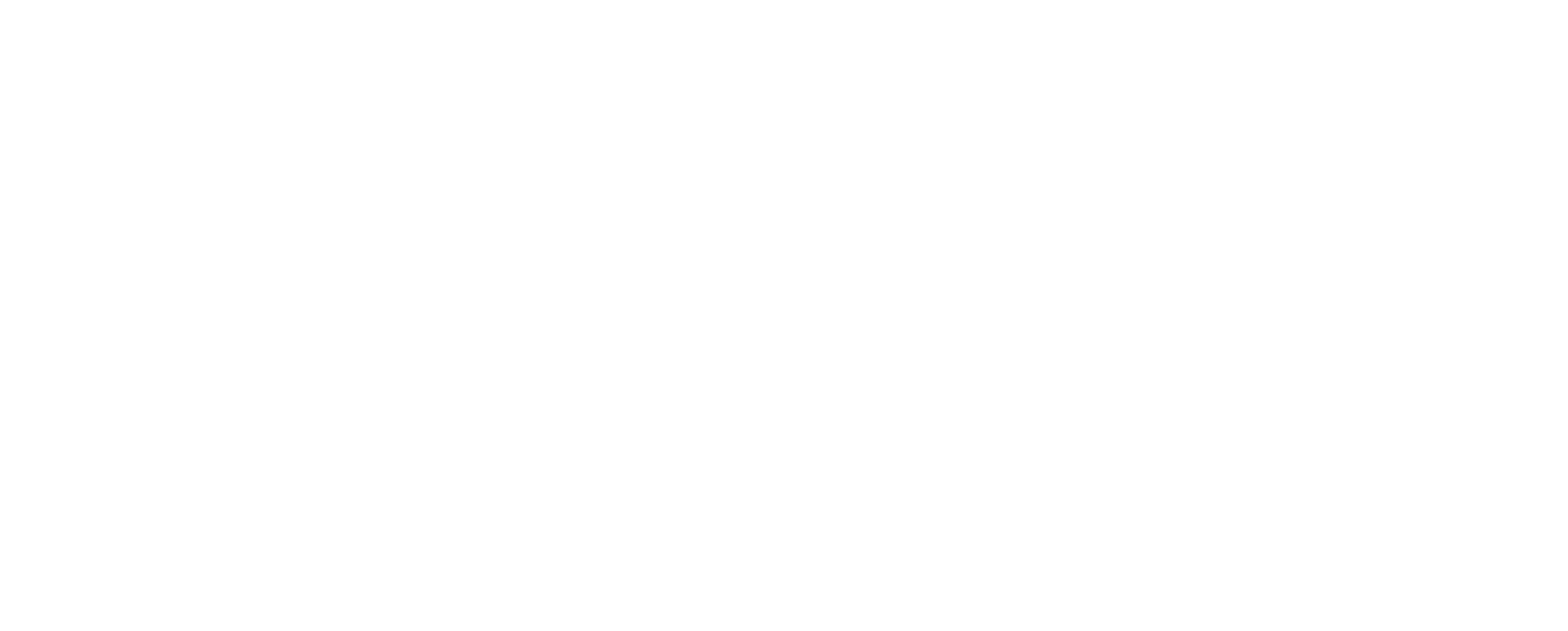